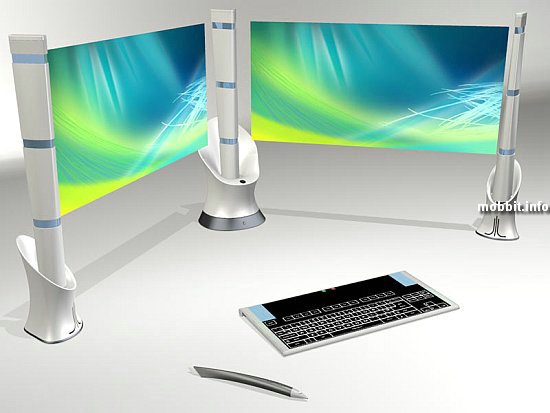 Анимированные ребусы
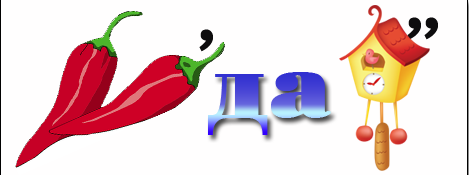 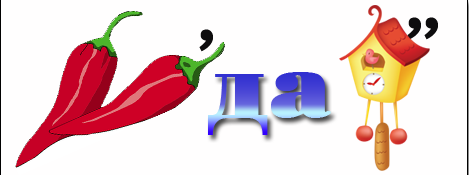 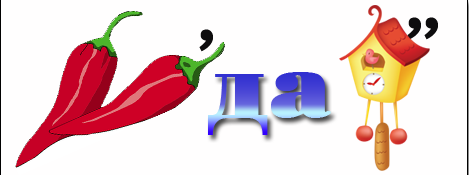 пере
да
ча
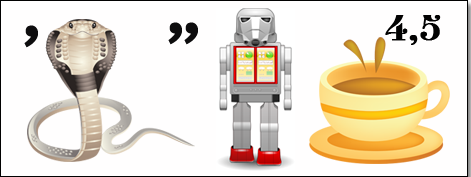 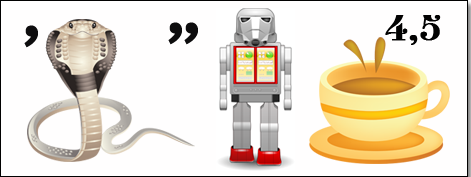 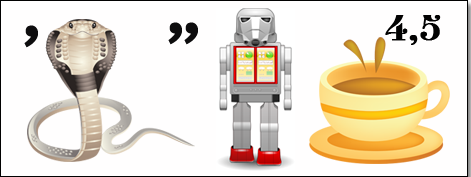 обра
бот
ка
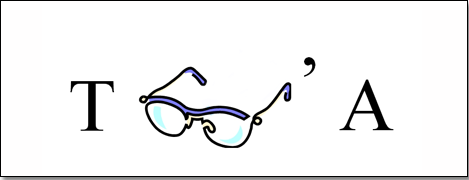 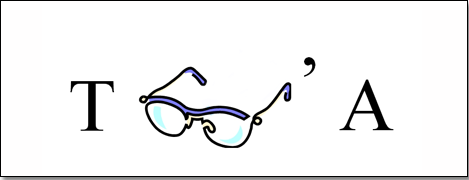 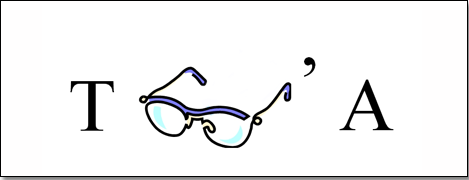 очк
а
т
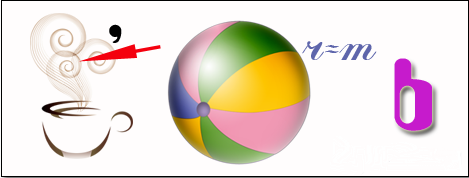 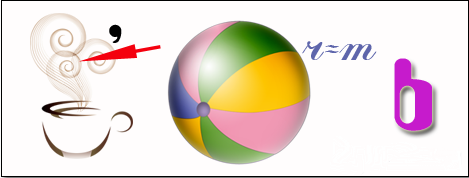 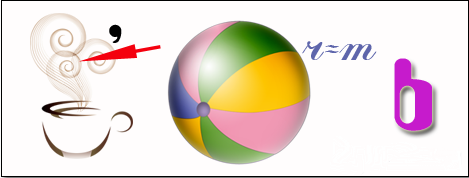 па
мят
ь
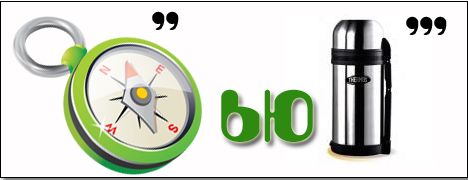 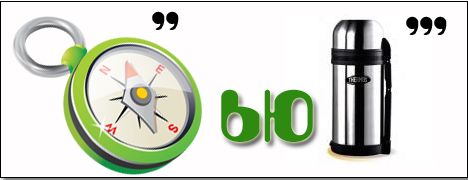 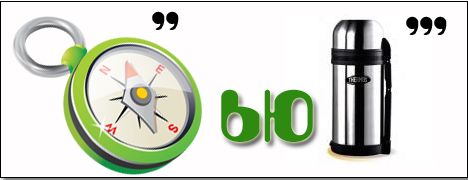 комп
ью
тер
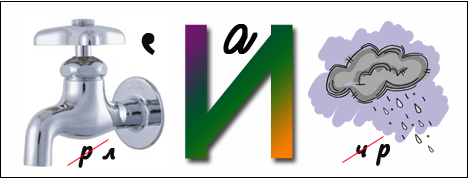 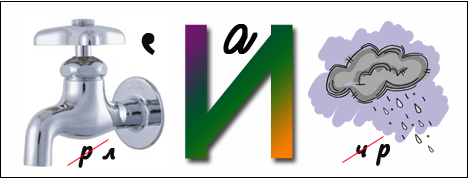 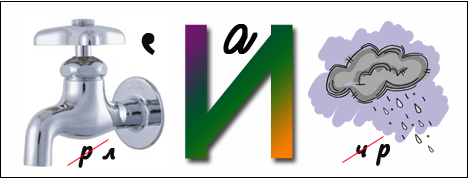 тура
кла
виа
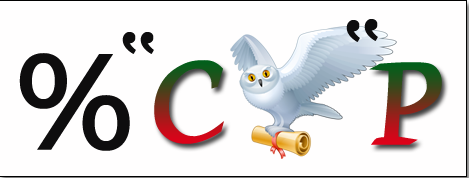 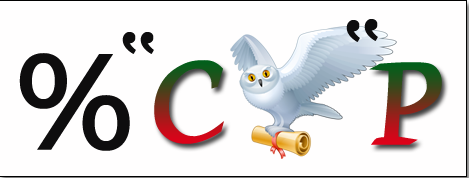 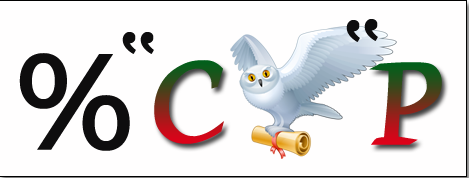 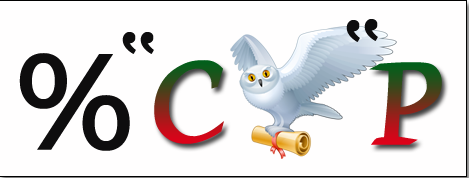 р
со
проце
с
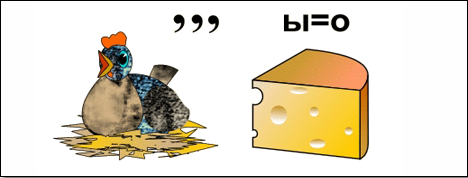 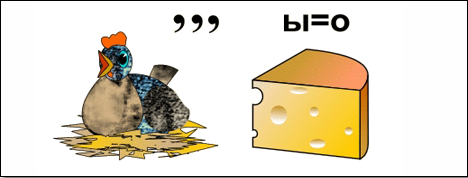 кур
сор
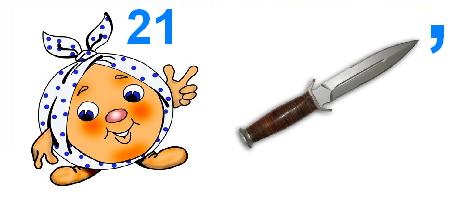 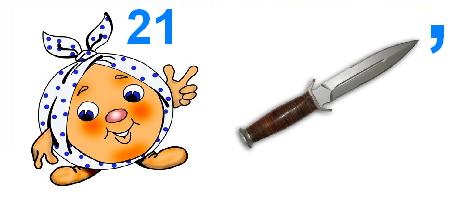 ок
но
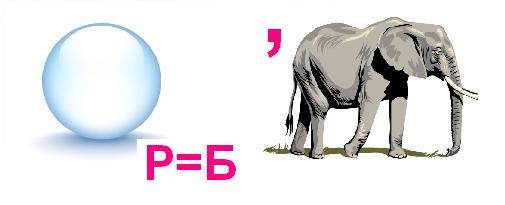 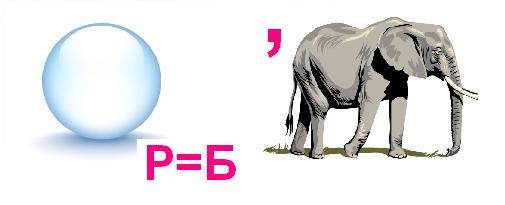 лон
шаб
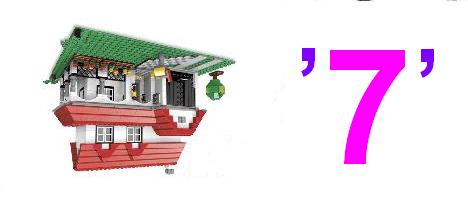 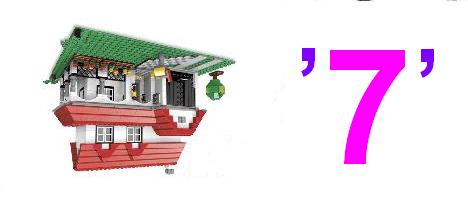 мод
ем
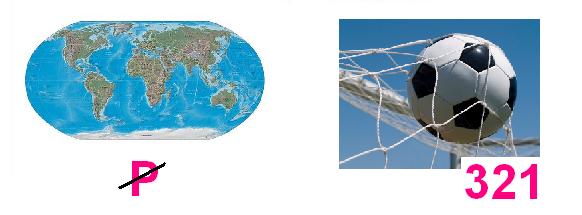 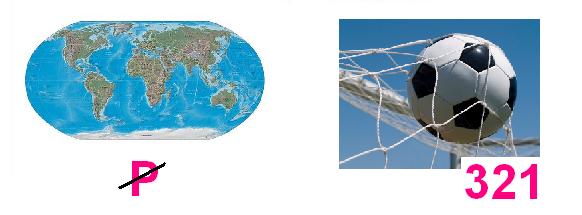 ката
лог
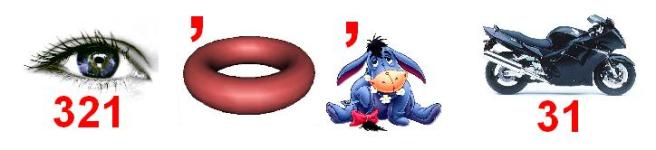 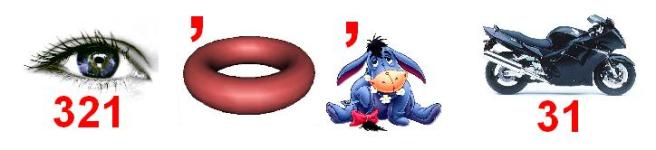 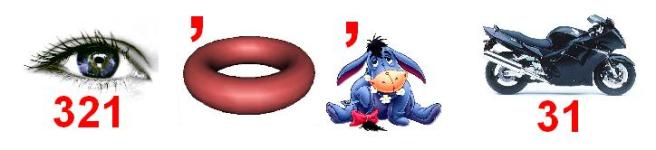 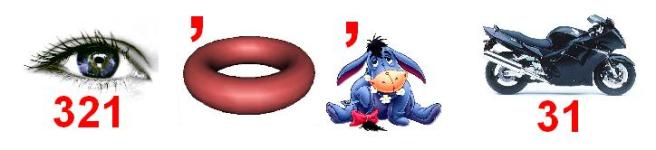 алг
о
ри
тм
арх
ива
ция
я
чейка
ки
лоб
ит
виш
кла
а
док
ум
ент
тер
нет
ин
граф
ка
гра
фи
ка
кро
ми
фон
фр
аг
мент
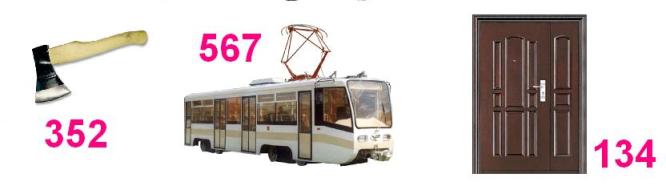 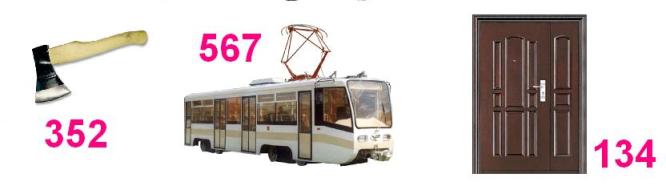 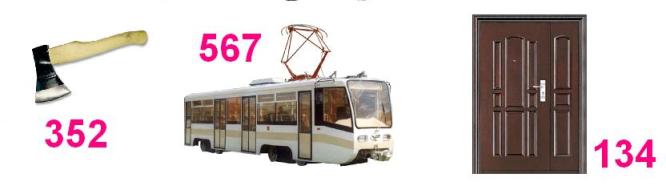 вайд
про
ер
кс
ель
пи
ти
ро
форма
вание
Ссылки:
http://www.videouroki.net/filecom.php?fileid=98657267


http://www.metod-kopilka.ru/page-5-1-12.html